Подготовила воспитатель ГПД: Меджнунова В.И.
ЗЕЛЕНАЯ АПТЕКА НАШЕГО КРАЯ
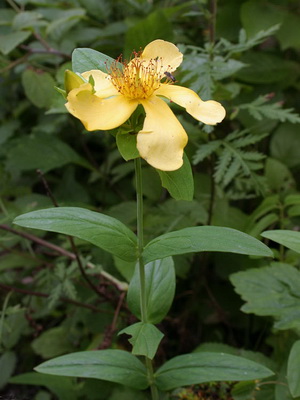 Дорогие друзья! 
Сегодня я вам предлагаю смотреть презентацию о лекарственных растениях Тульской области.
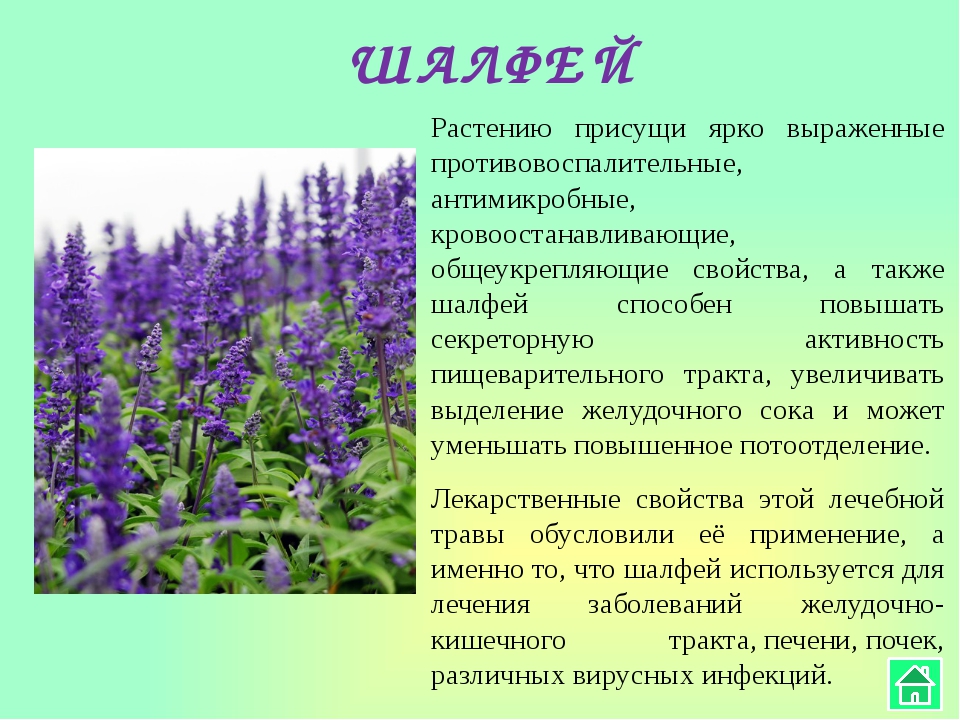 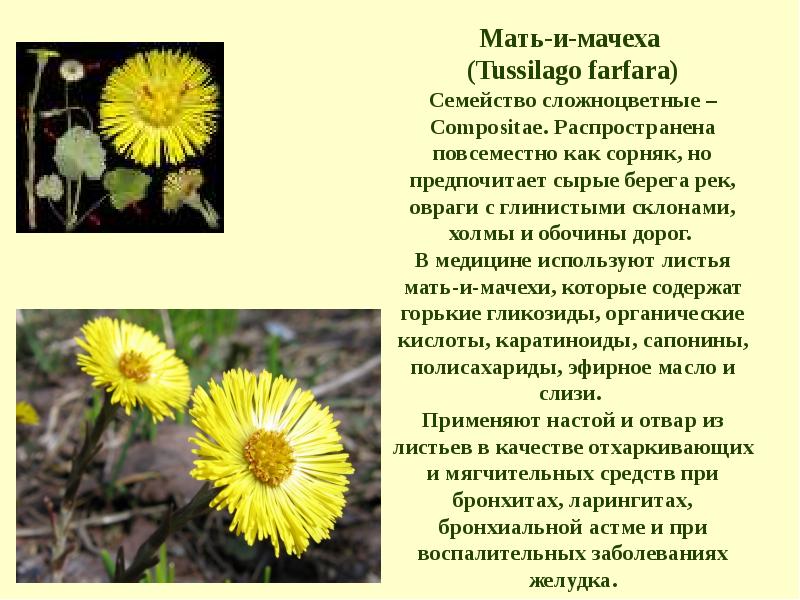 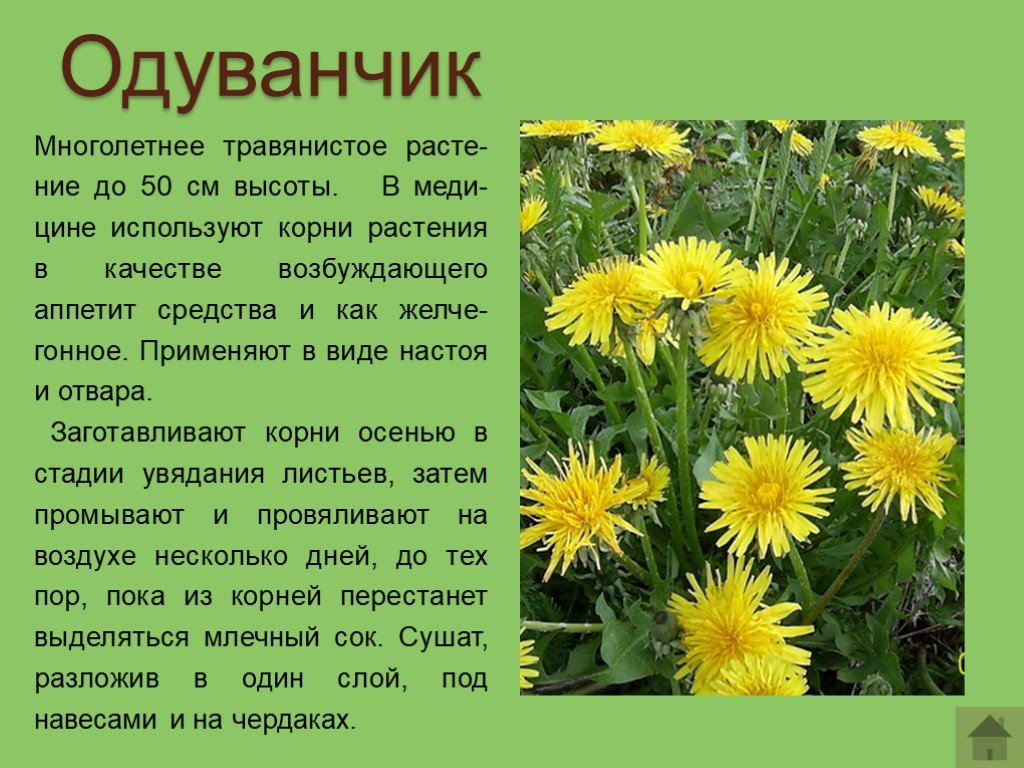 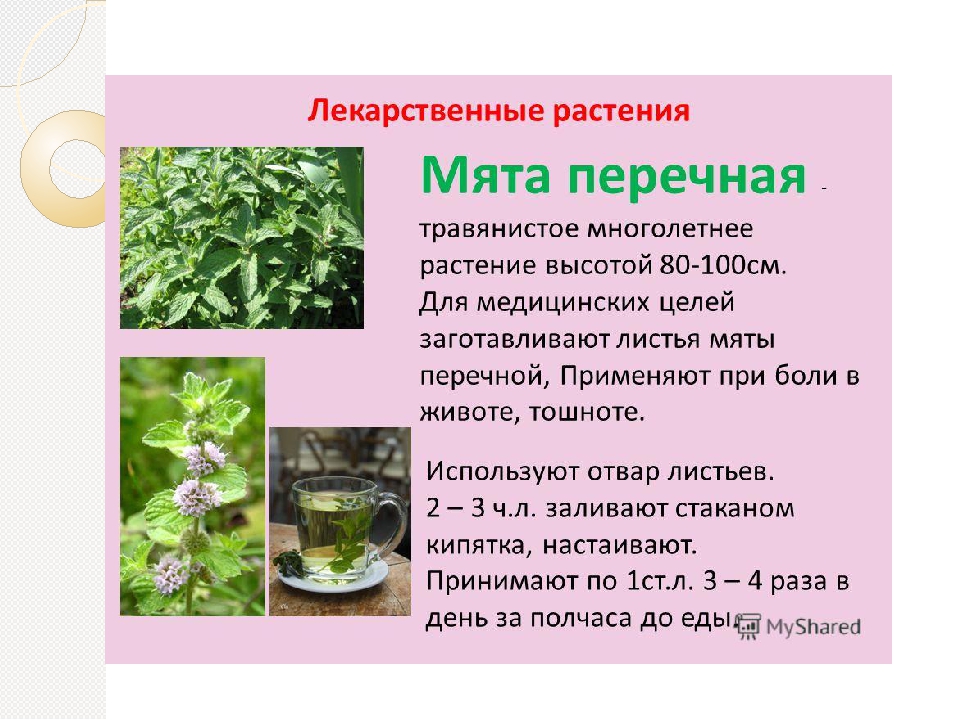 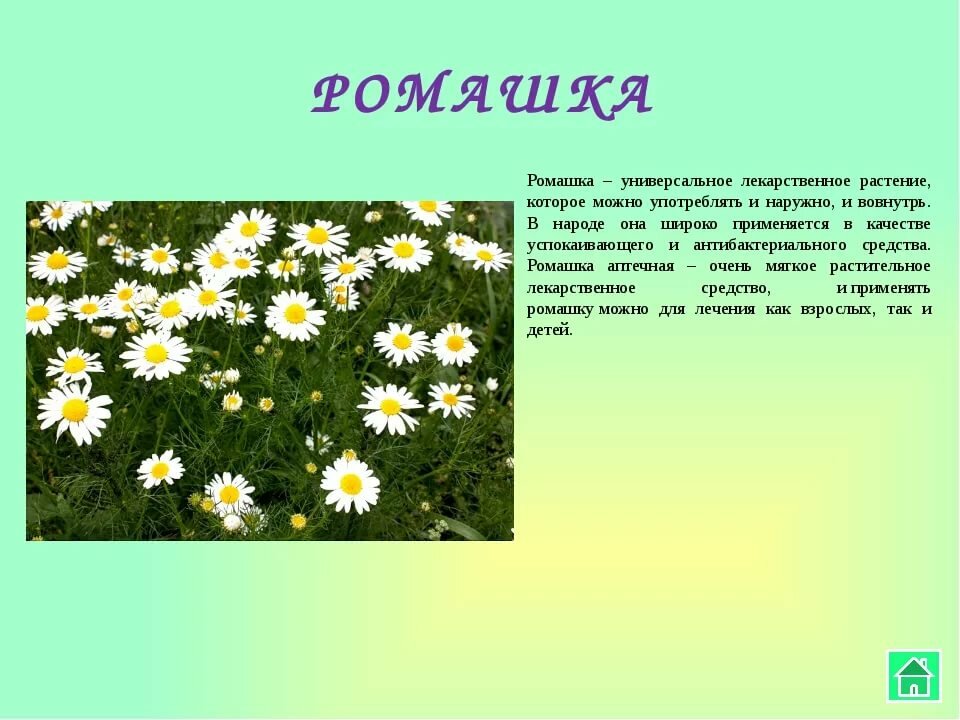 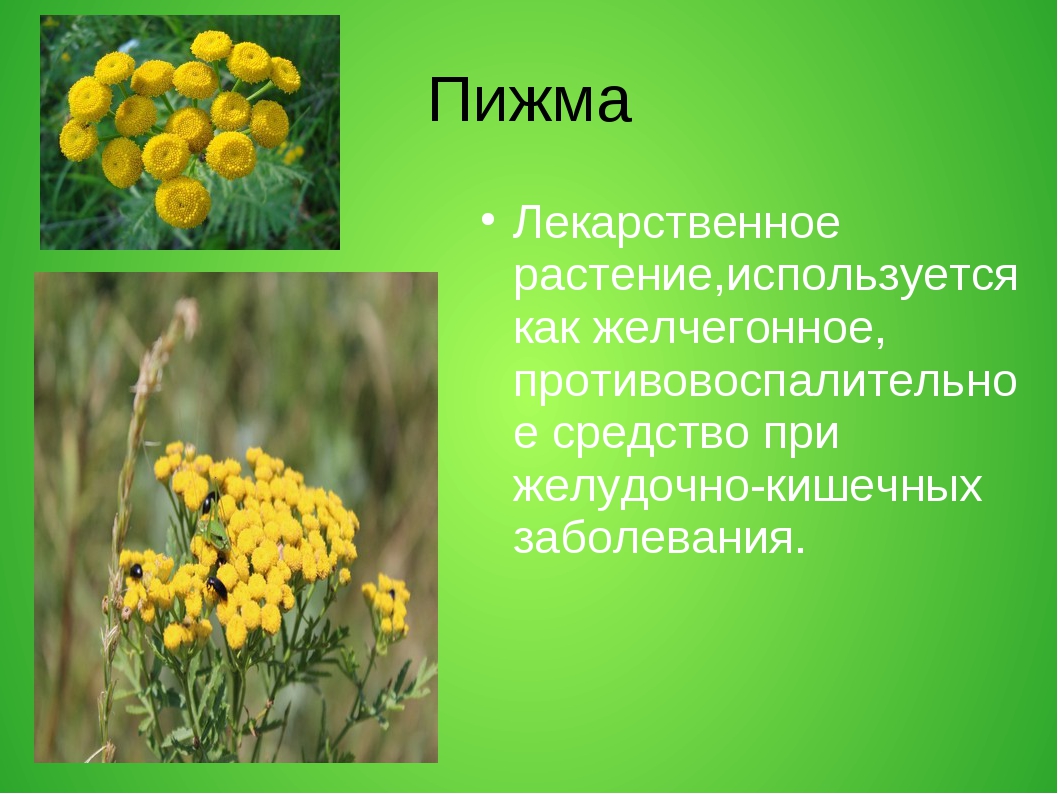 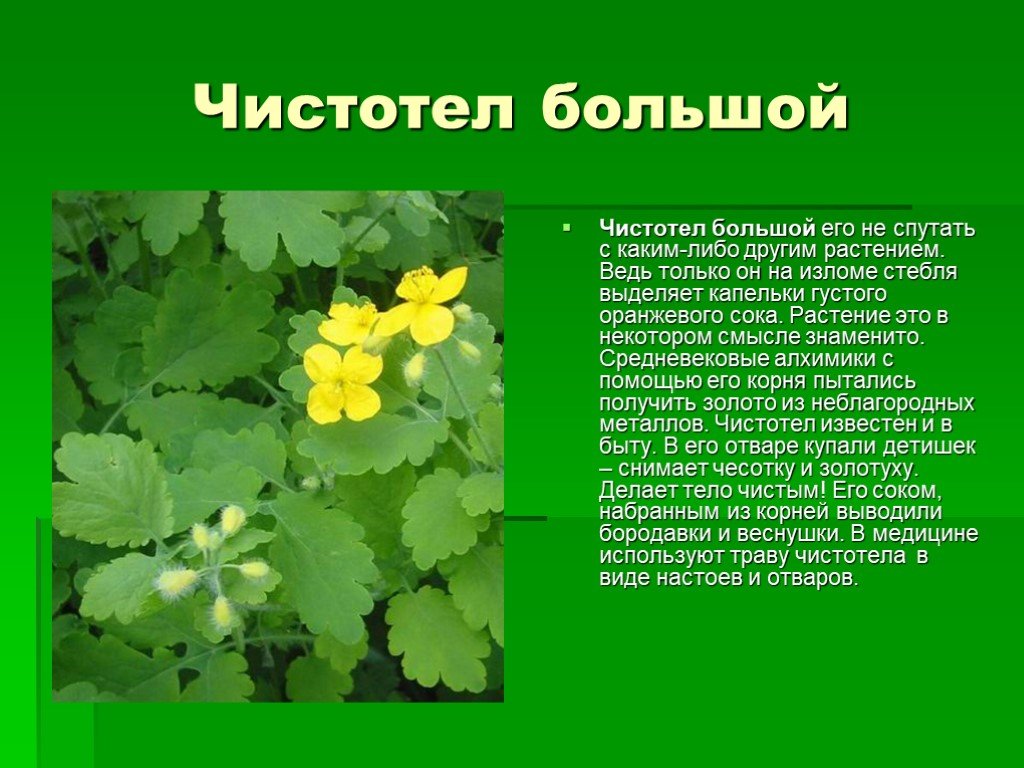 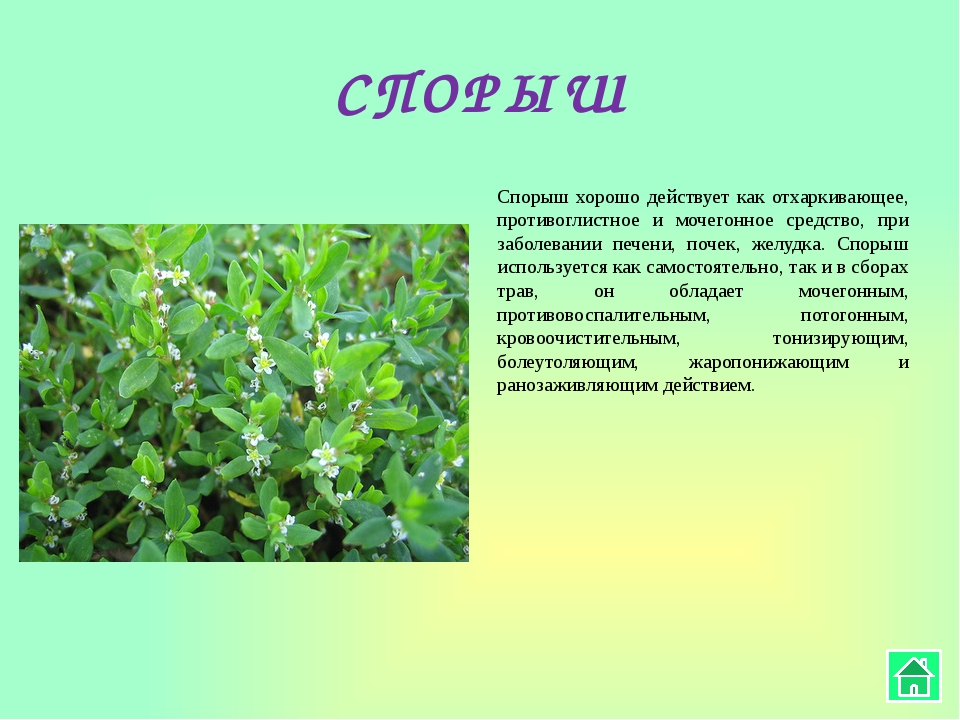 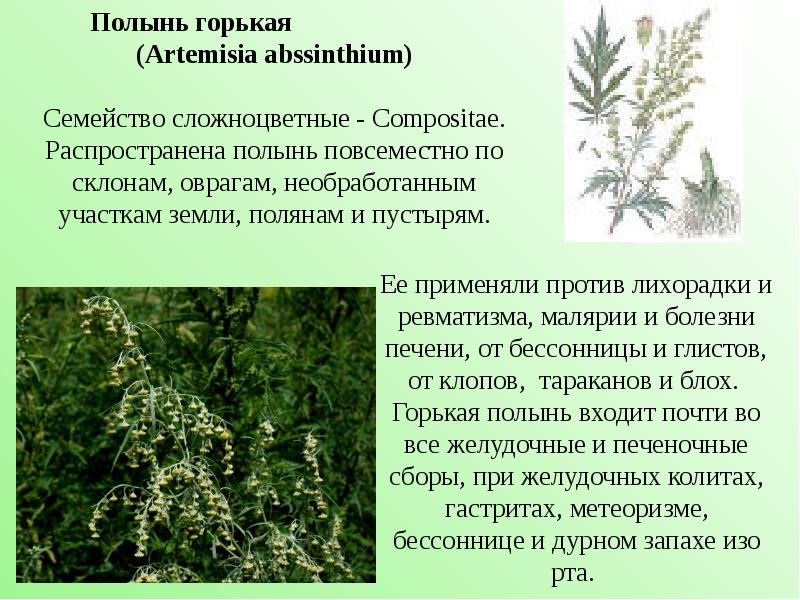 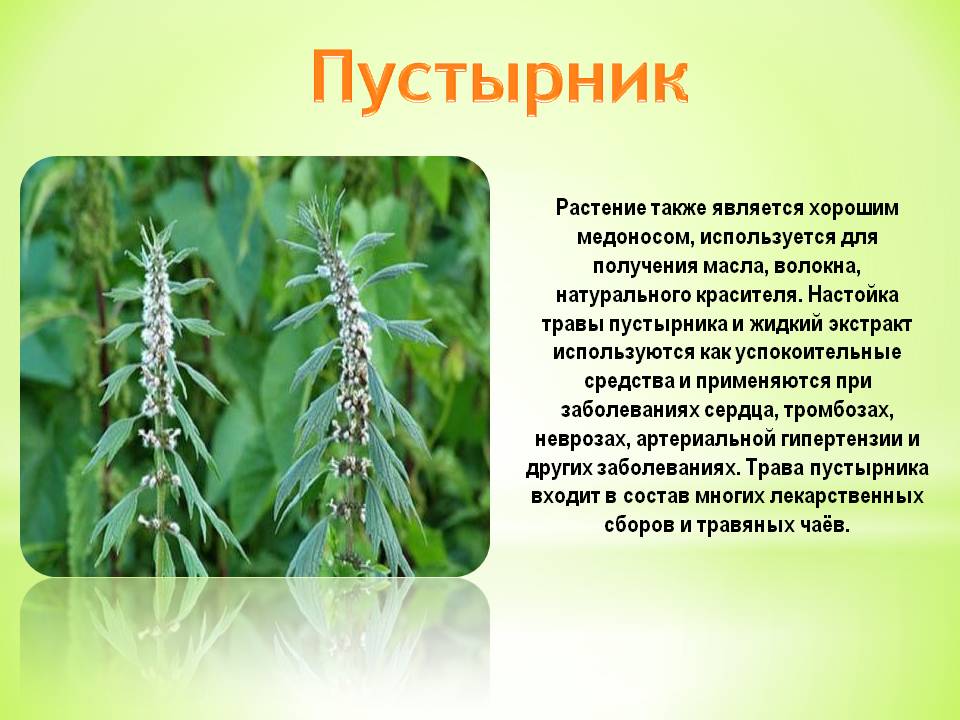 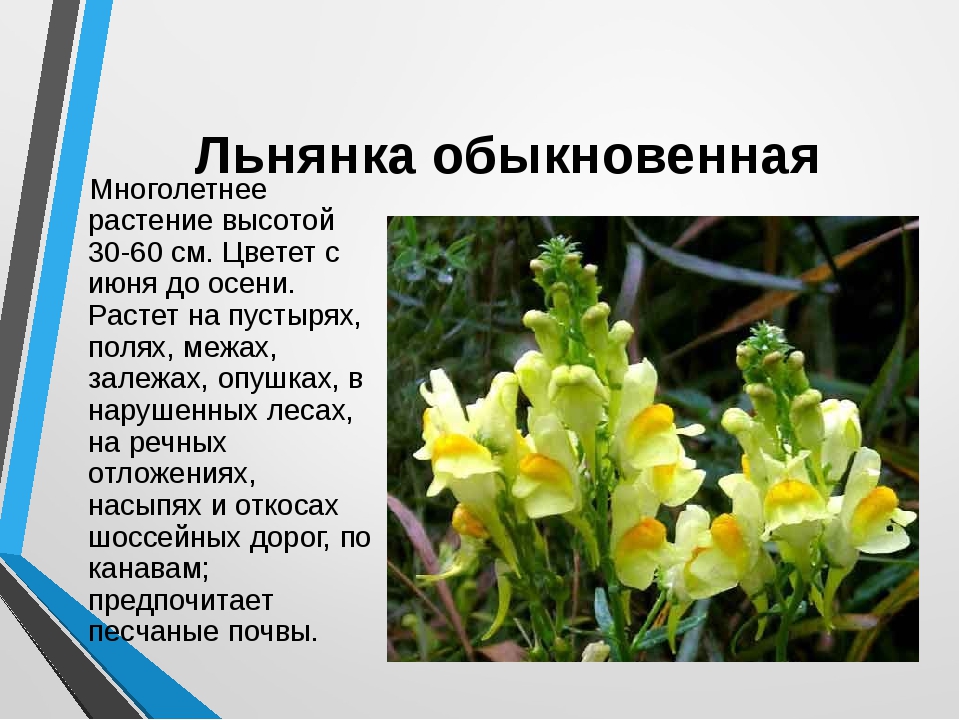 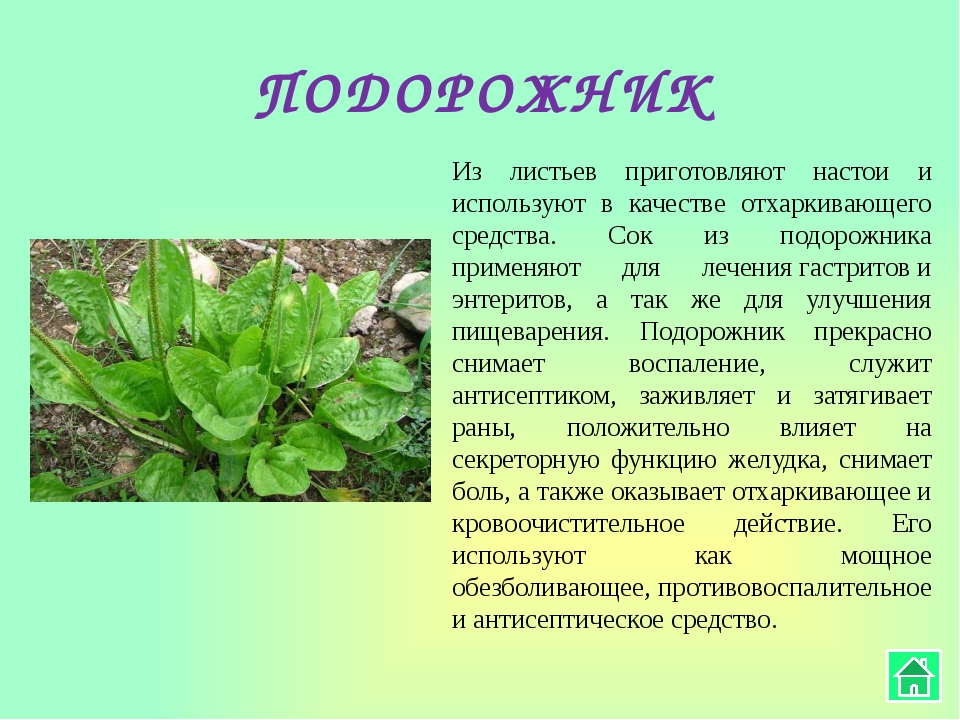 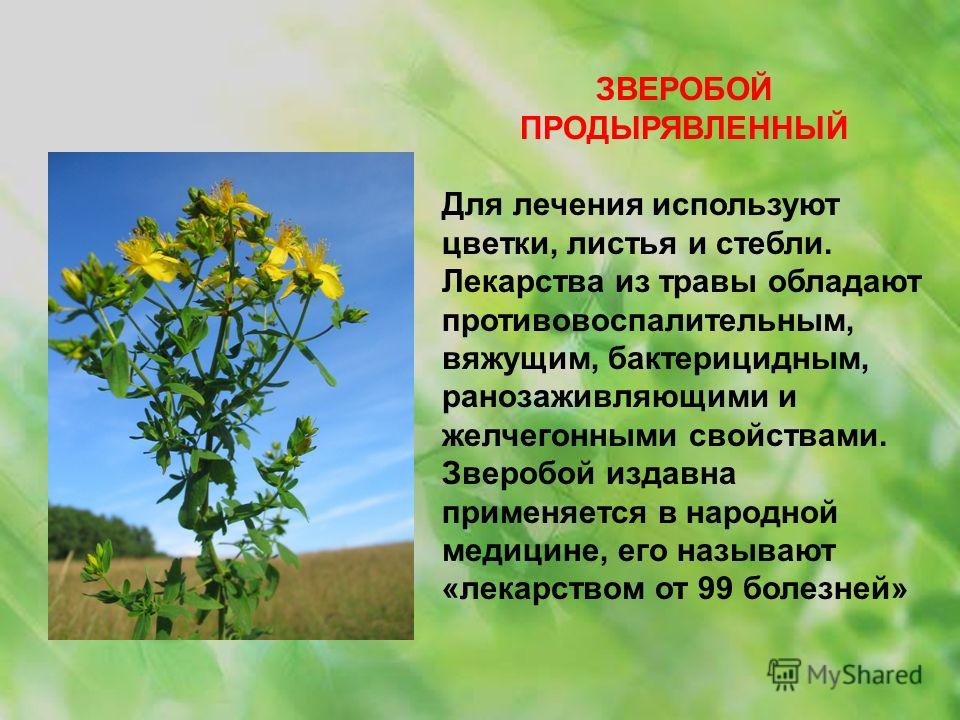 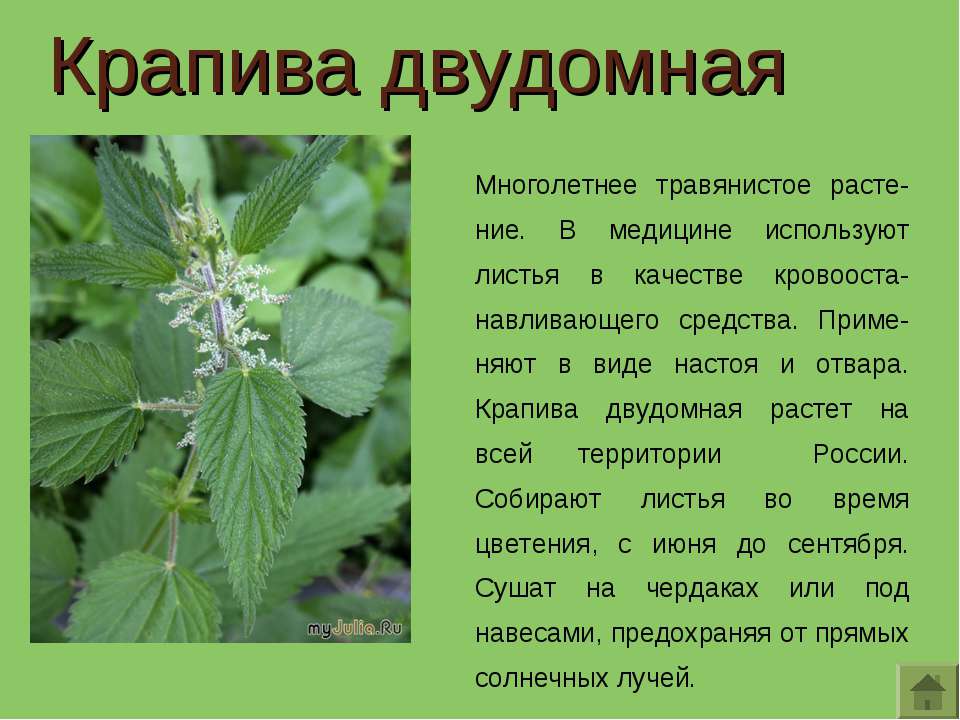 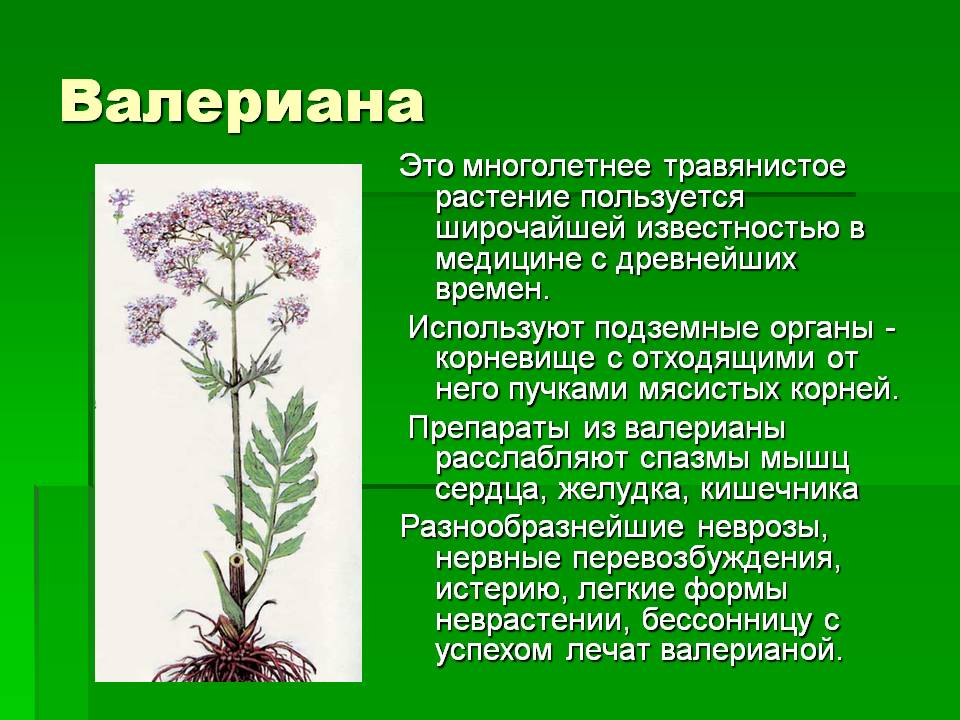 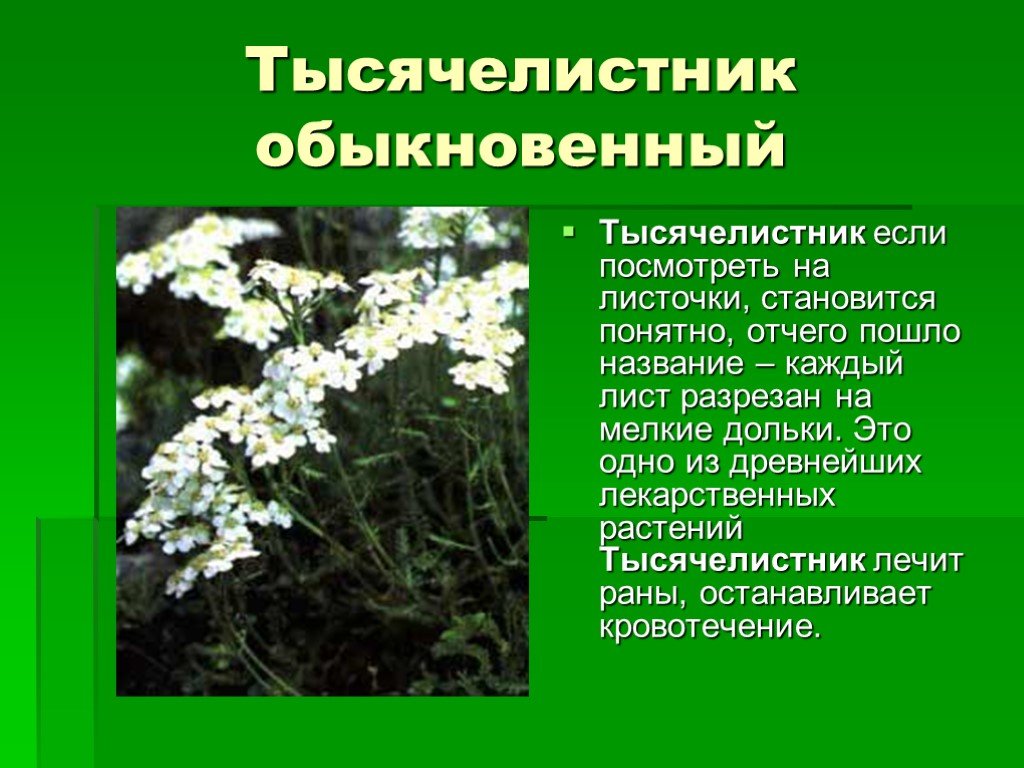 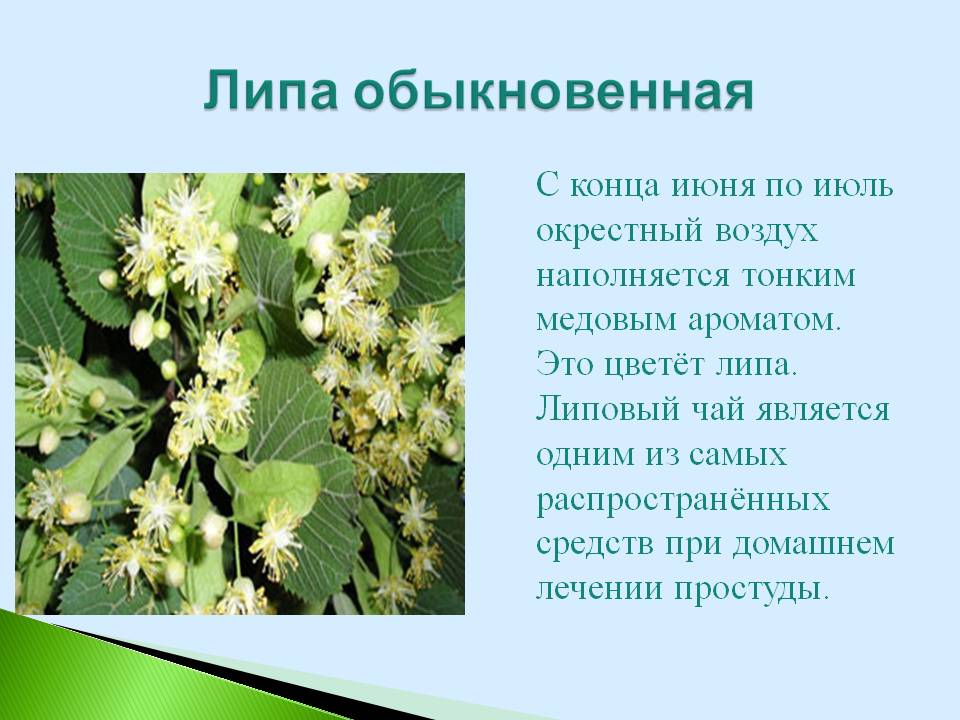 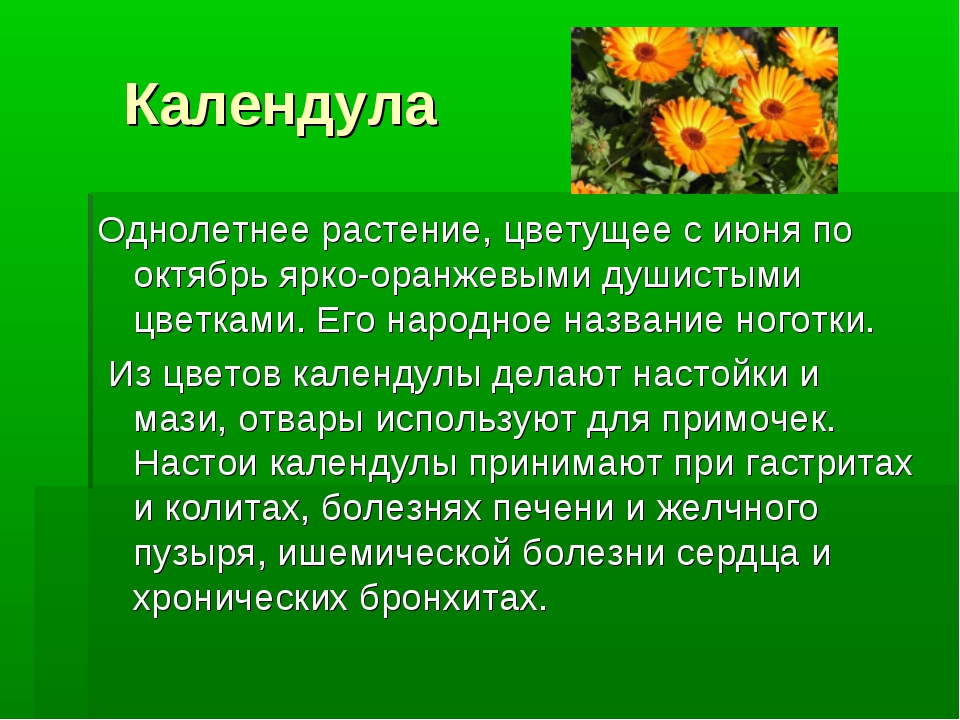 СПАСИБО  
ЗА  ВНИМАНИЕ!